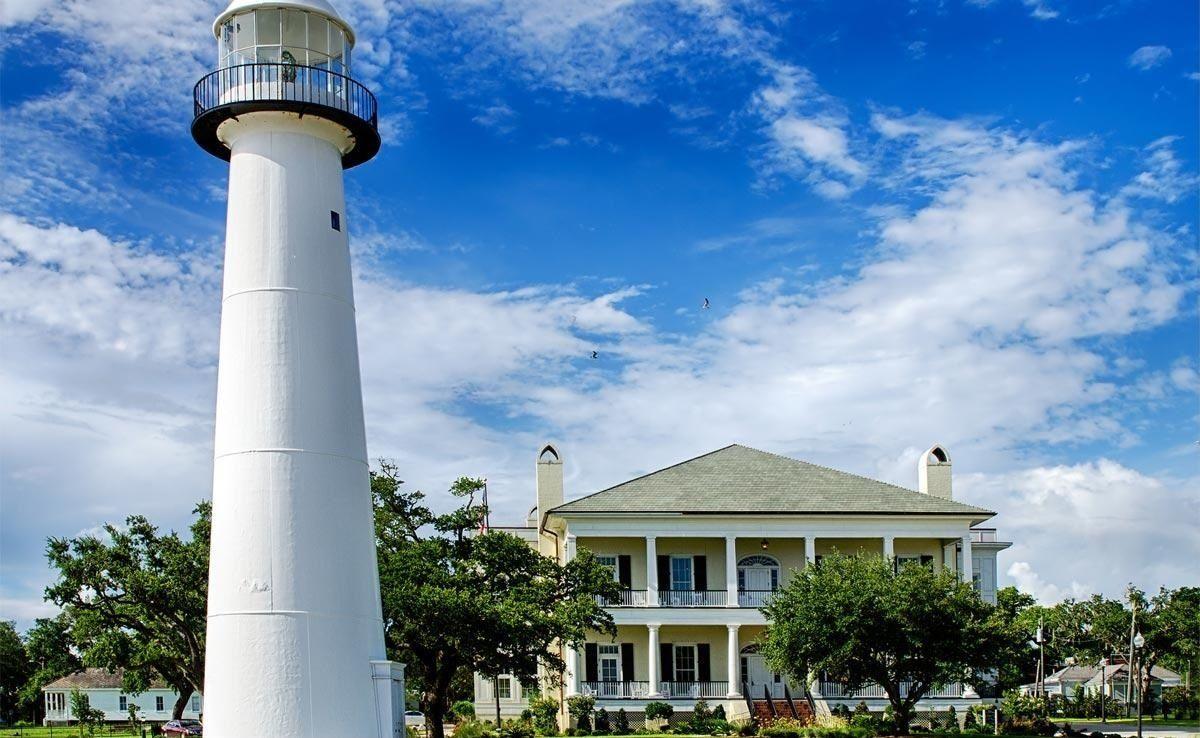 Mississippi Windstorm Underwriting Association

History & Rules and Processes 2022
BOARD OF DIRECTORS
MWUA’s Mission
Post  Katrina Legislation
HB 1500 
Signed into law changing MWUA .
    HB 444 
Signed into law amending elements of HB 1500 provisions effective 7-1-2019 with Impact to Admitted Company Assessments effective 2020.
    HB 451(2022 Legislative Session) 
Removed the repealer so that the MWUA would continue to receive a portion of the non-admitted fee. 
Diverted a minimum of $4million of the NAF from MWUA to other funds but guarantee at a minimum that the MWUA would no matter what get 60% of all NAF collected.
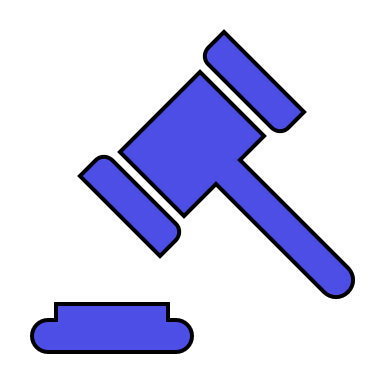 MWUA CHANGES
Geographic rating tiers – 5 rating zones

   Flood requirement for A and V zones 

   Optional Deductibles – (Minimum 2%, 5%, 10%, 15% & 20%) 

   Fully Earned Premium Rule – Prevent Short Term Purchase

   No Servicing Carrier – Plans system/Plans staff administer

     Enhanced exposure data gathering to improve modeling
         data – Update Inspections – Insurance to Value UW

    Commercial Deductible Change- Application of Deductible

    Discontinue MWUA Mitigation Program/ Now IBHS Applies

    Amended Mandatory Evacuation Coverage

    Manufactured/Mobile Homes – Fire Marshal Insp. Required

    New Coverage Forms –Dwellings/Mobile Home RCV/ACV

    Dwelling RCV policies include Fortified Roof Coverage
MWUA Exposure 2005 to Current
Peaked 2011


    46,406 policies


   $7.24 billion  insured
September 2022

 12,534 policies

$2.385 billion insured
August ’05  
             
16,155 polices

$1.8 billion insured
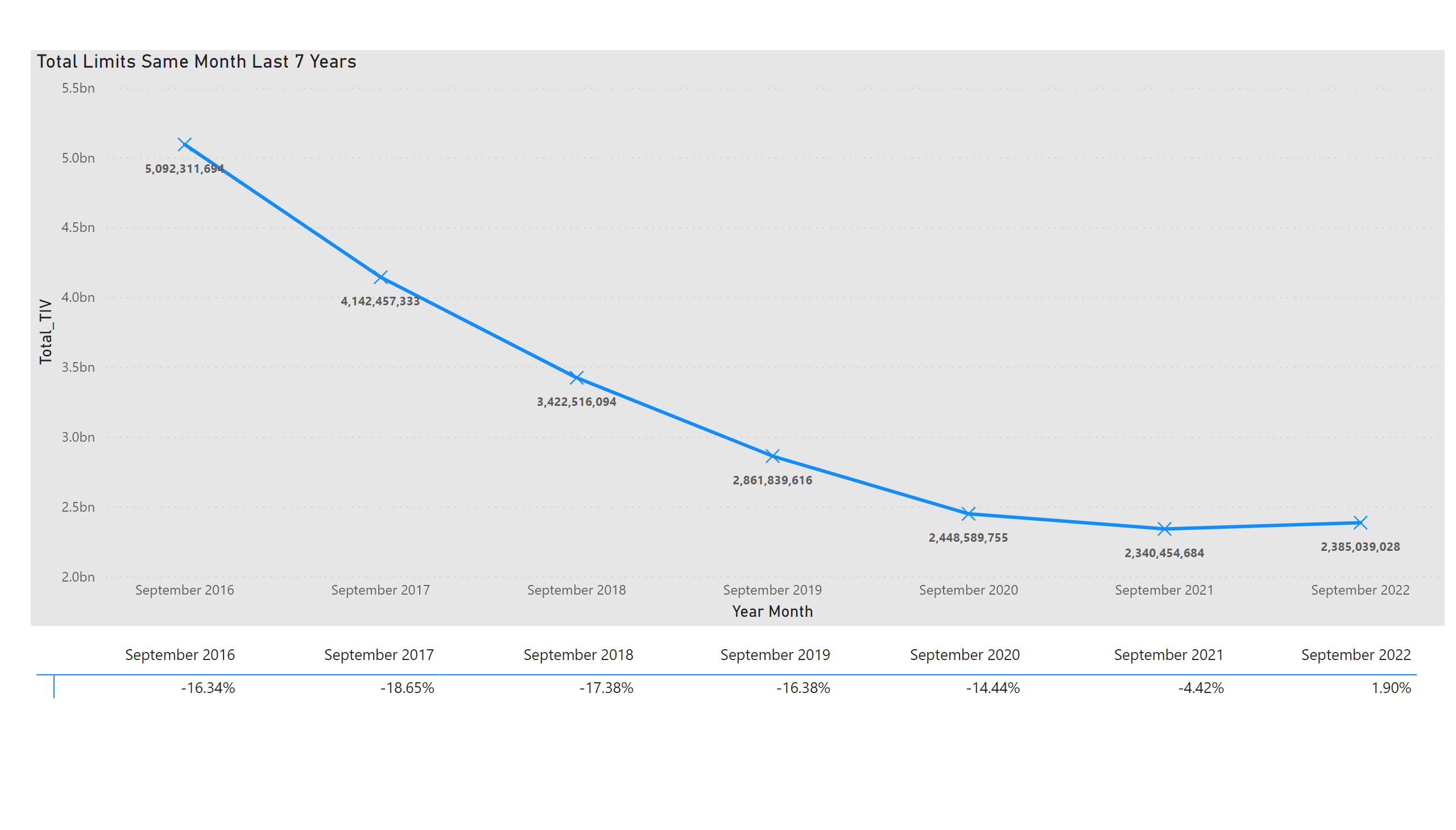 Total Limits In Force 7-year Trend
[Speaker Notes: pivotTable
No alt text provided

Total Limits Same Month Last 7 Years
No alt text provided]
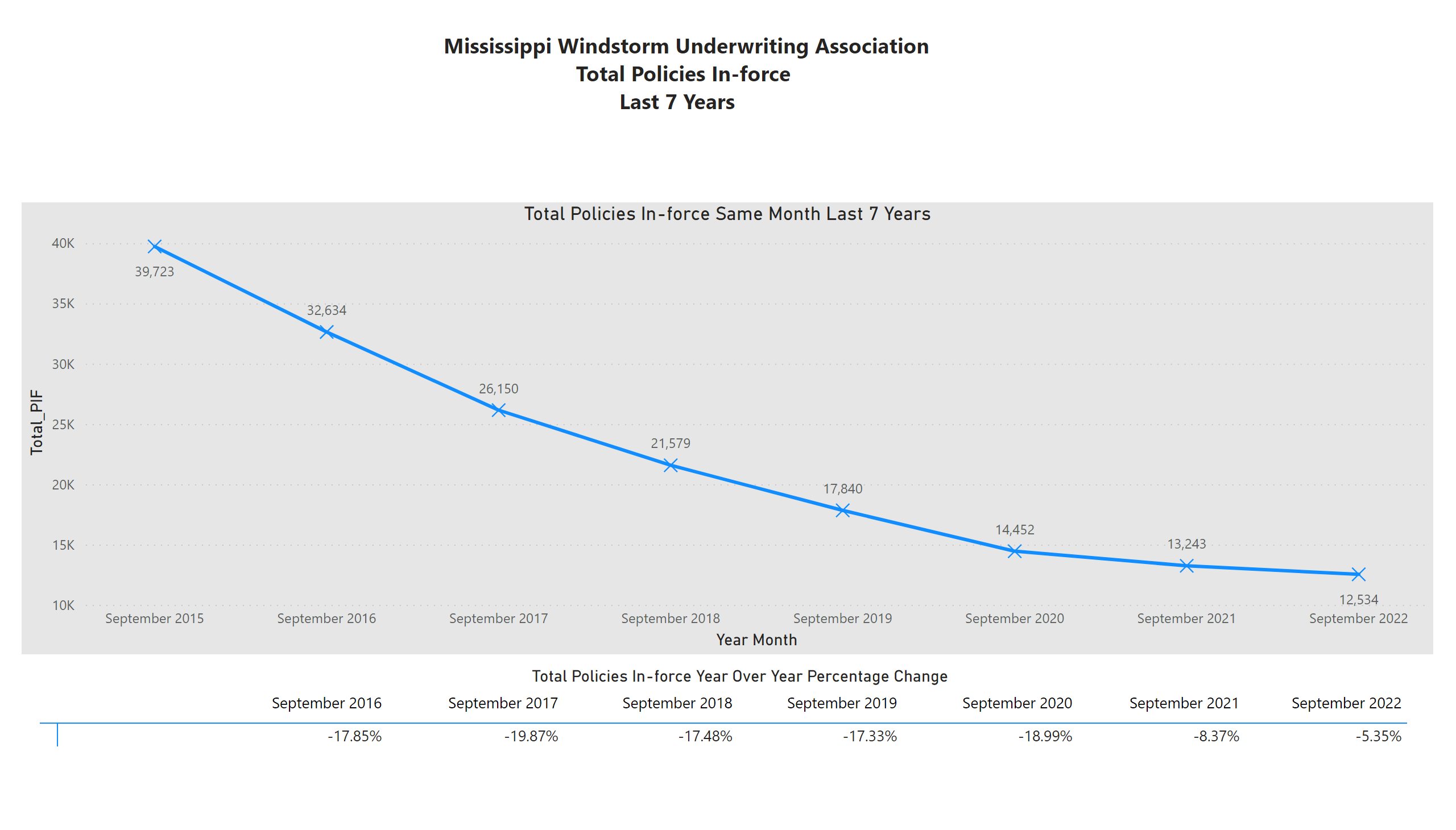 Policies In Force  7-year Trend
[Speaker Notes: Total Policies In-force Same Month Last 7 Years
No alt text provided

textbox
No alt text provided

Total Policies In-force Year Over Year Percentage Change
No alt text provided]
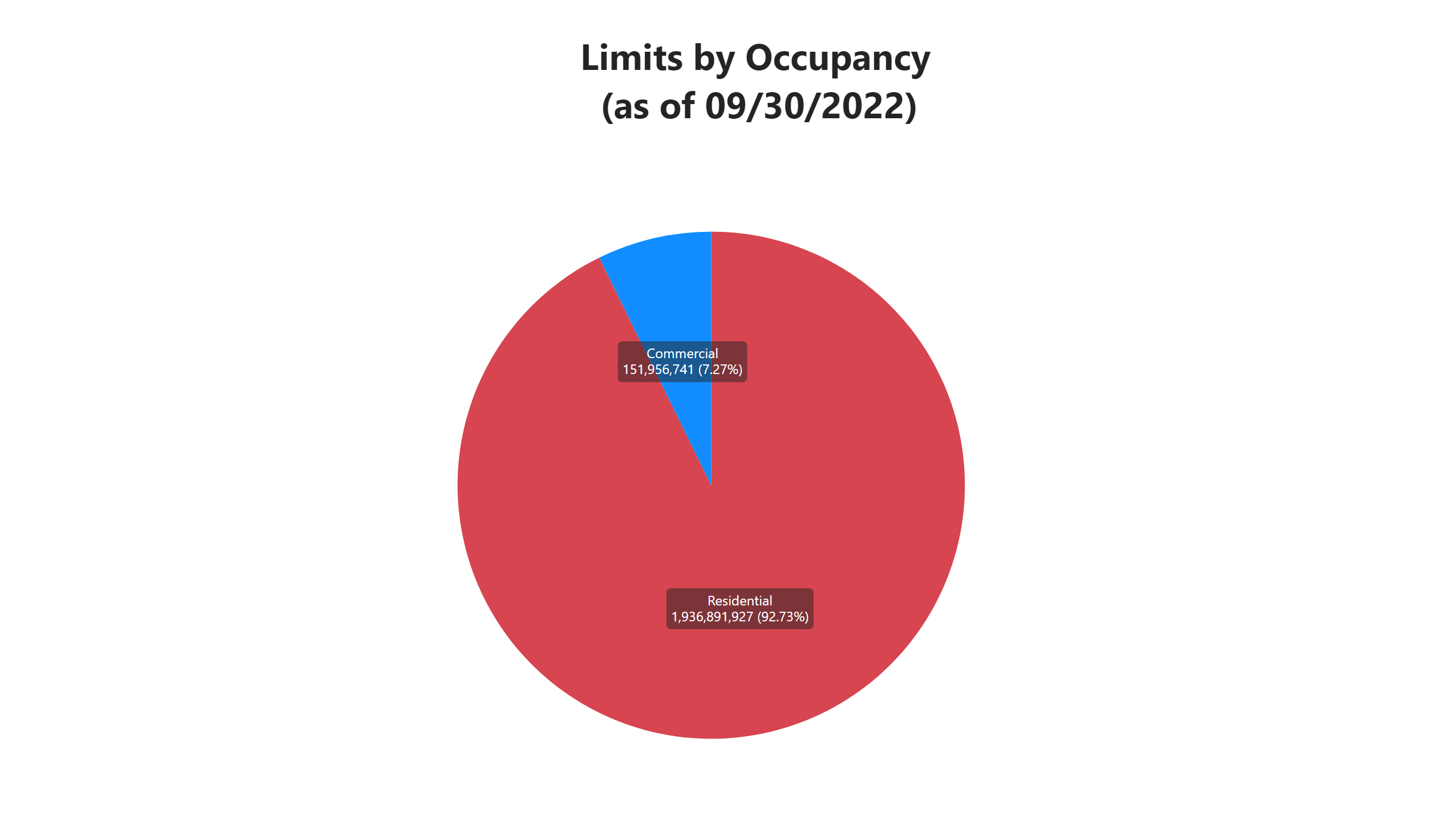 Limits By Occupancy
[Speaker Notes: Limits by Year Built (as of 09/30/2022)
No alt text provided

textbox
No alt text provided]
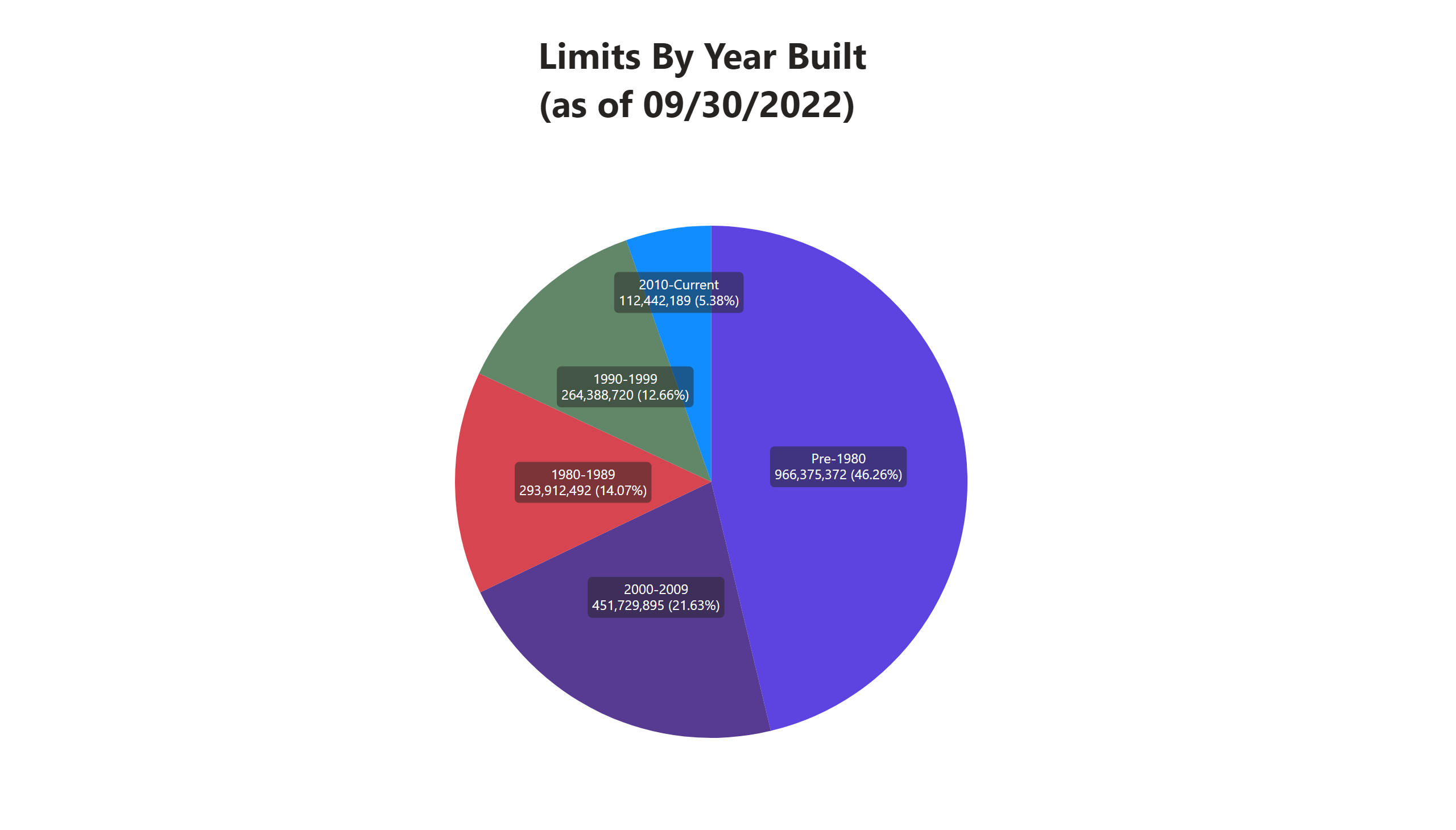 Limits By Year Built
[Speaker Notes: Limits by Year Built (as of 09/30/2022)
No alt text provided

textbox
No alt text provided]
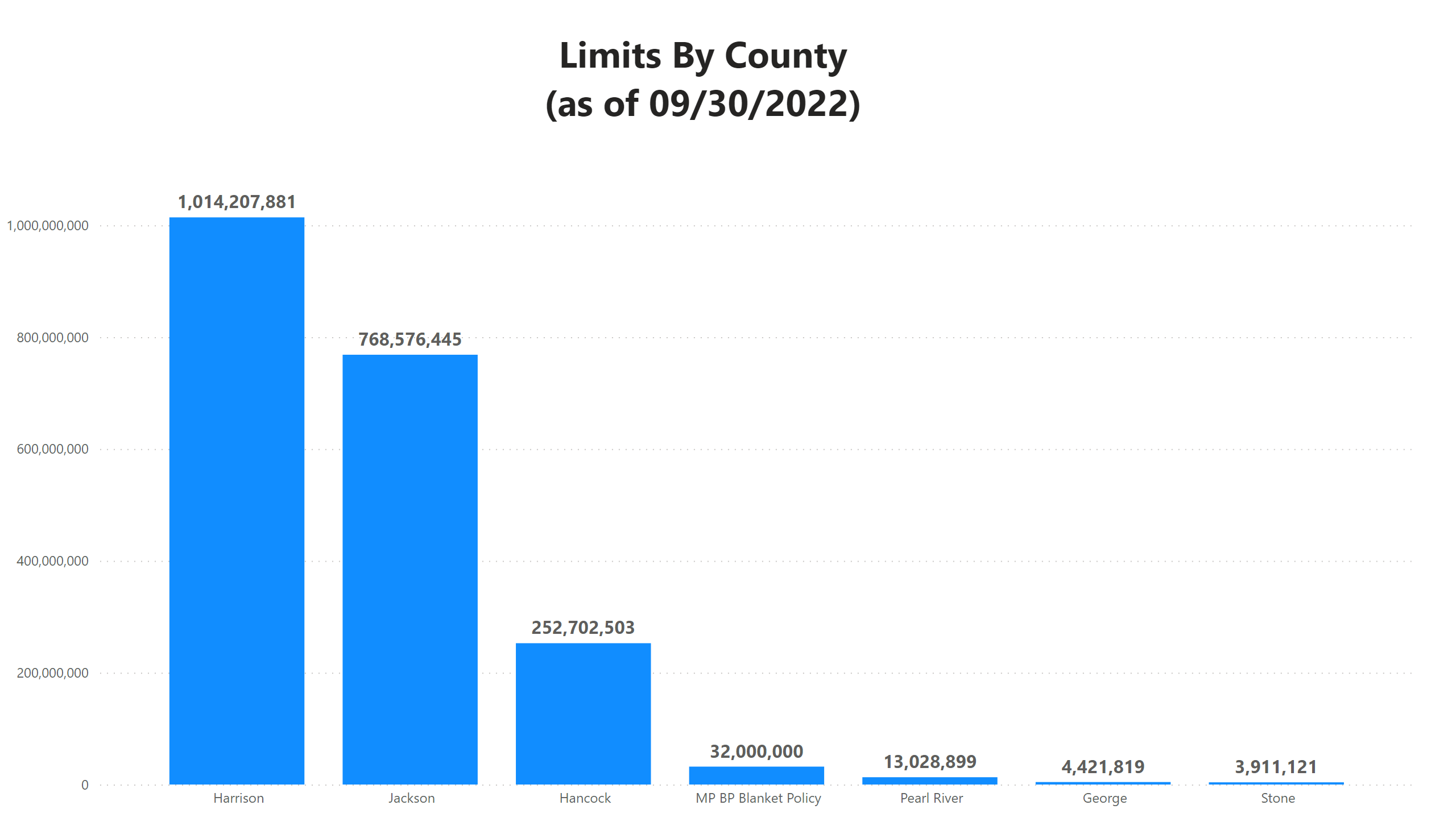 Limits By County
[Speaker Notes: Limits by Year Built (as of 09/30/2022)
No alt text provided

textbox
No alt text provided

textbox
No alt text provided]
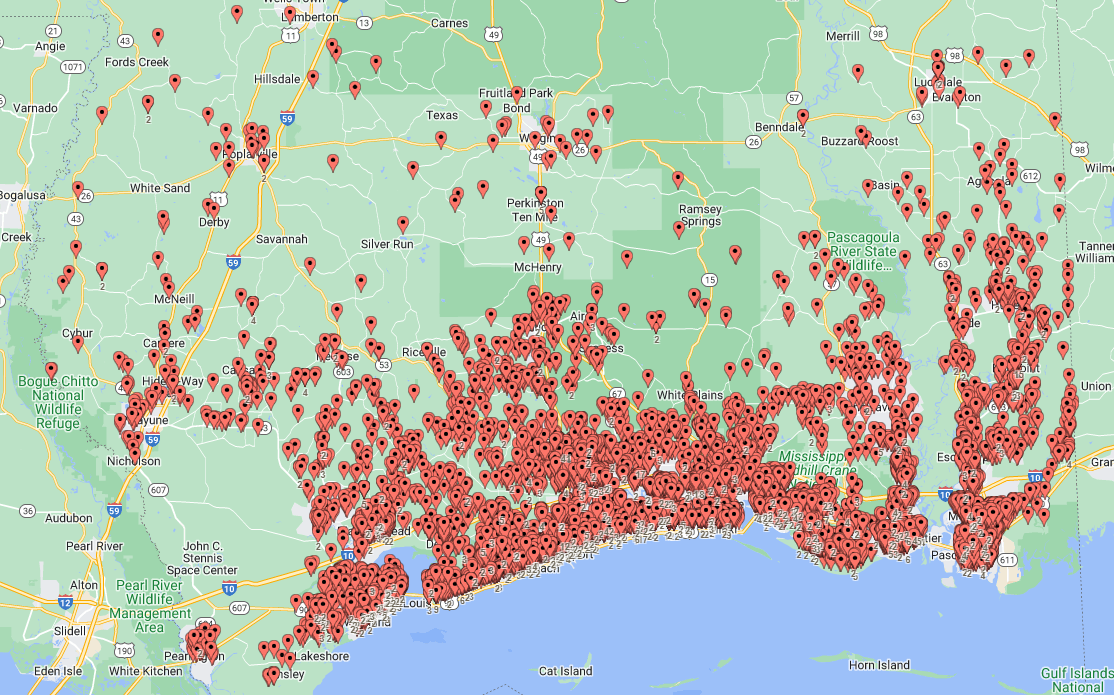 MWUA KATRINA LOSSES
16,155 policies in force
18,154 claims
$1.8 billion insurance in place

$720 million losses – 40% of Insured Limit
$175 million 2005 reinsurance in place

The remaining $545 million in MWUA losses were assessed to and paid by admitted insurance companies.
HURRICANE KATRINA  FUNDING CHART
2022 MWUA CATASTROPHE FUNDING CHART
% of Total $2.3 Billion Limits
% of Total $1.8 Billion Limits
$920M Claims
Katrina = 40%
36.43%
$838M Claims
$720M Claims
40.0%
30.56%
$703M Claims
23.91%
$550M Claims
$300M Claims
$185M Claims
10.28%
4.34%
$100M Claims
$10M Claims
0.56%
2.17%
$50M  Claims
$25M Claims
1.08%
Rate Change History
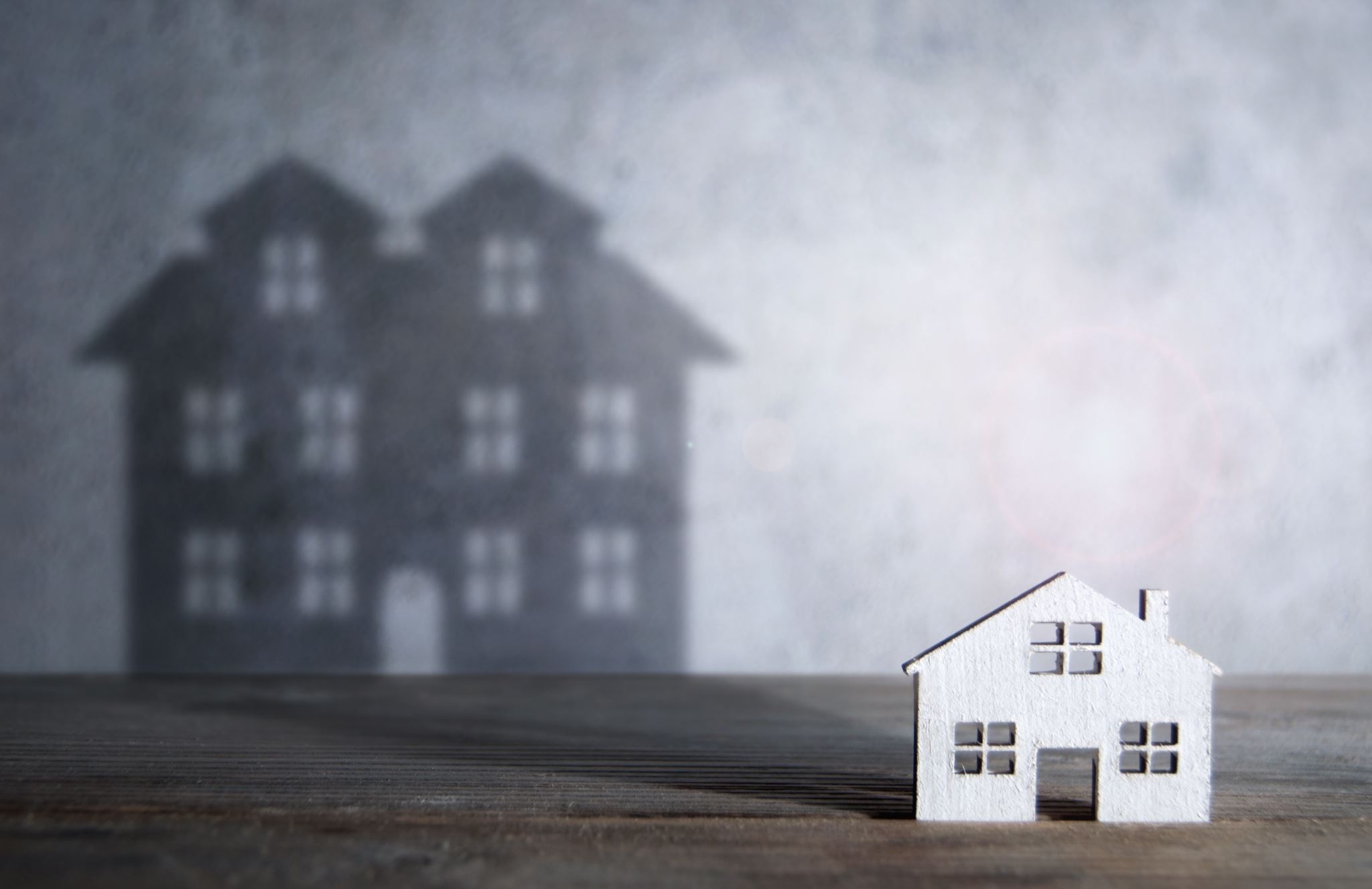 2006     +90% post Katrina rate increase (indicated rate 
                  need was over 300% but was offset by 50 million in grants)   

2008     -14.2% (in recognition of grants 
                 received for the purchase of 
                 reinsurance).  

2013     +3.2% Dwelling, +5% Commercial

2021     +15% Dwelling Zones A & B, +10% 
                to Wind Resistive Dwellings all Zones
WHY Did the Dwelling Forms Change Effective 2-1-2020 (RCV and ACV Option)?
* Provide Value Certainty at Time of Loss
 * Remove Coinsurance Penalties
 * Limit Disputes at Time of Loss
 * Further Clarify Insured Intent RCV/ACV
 * Updates to Simplify Language
 * Updates to stay current to ISO language
 * Goal -Sufficient Coverage for an Insured’s Loss
Inspection Variance Department
17
How we estimate minimum limits
18
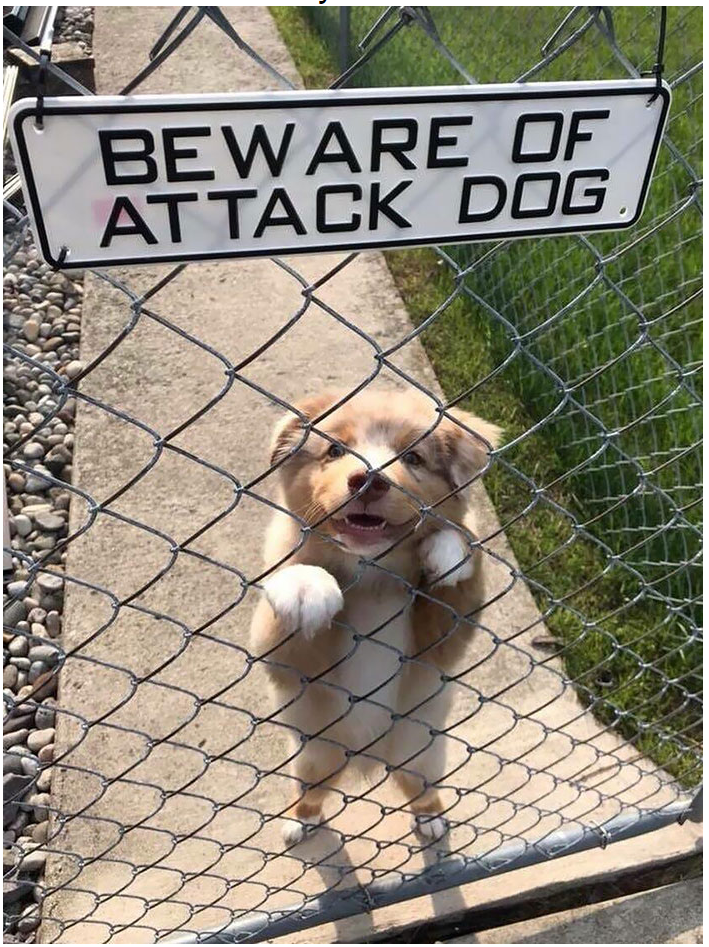 Inspection limitations to be aware of
20
Possible addition to original floor plan?
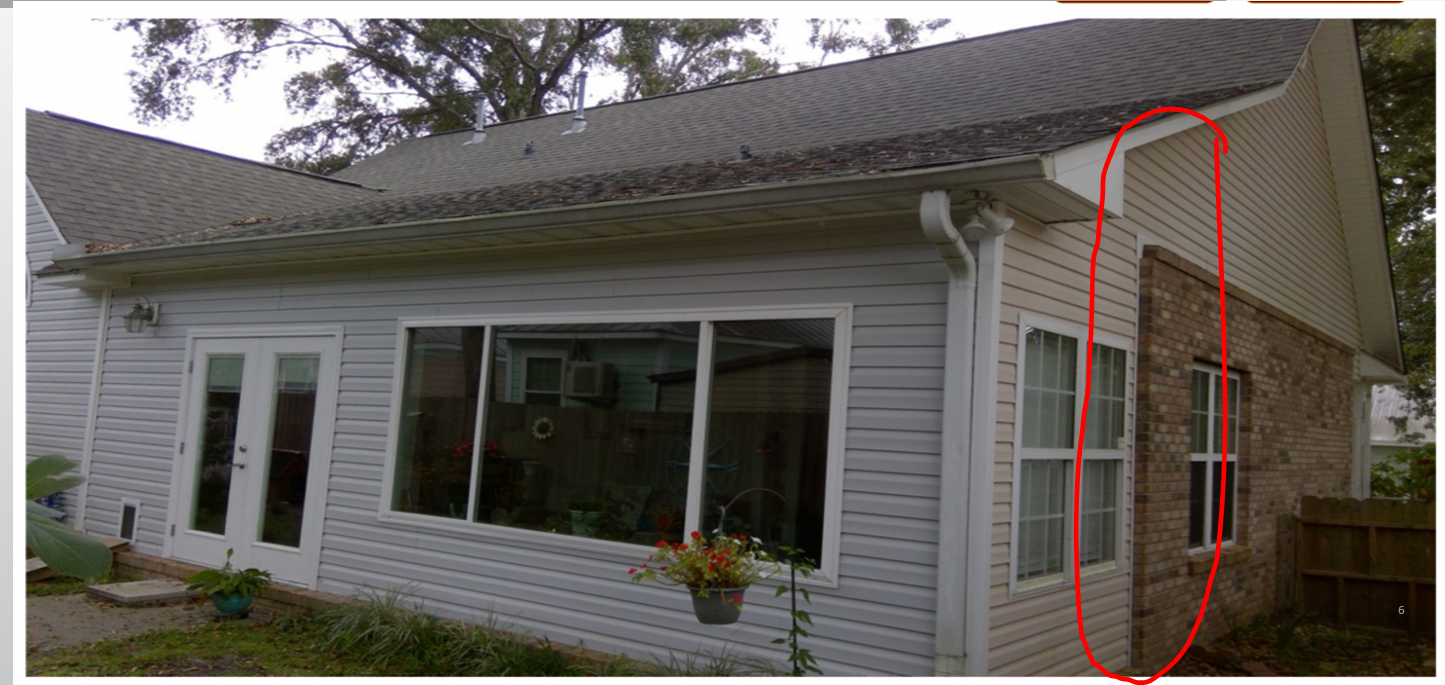 21
Finished living space?
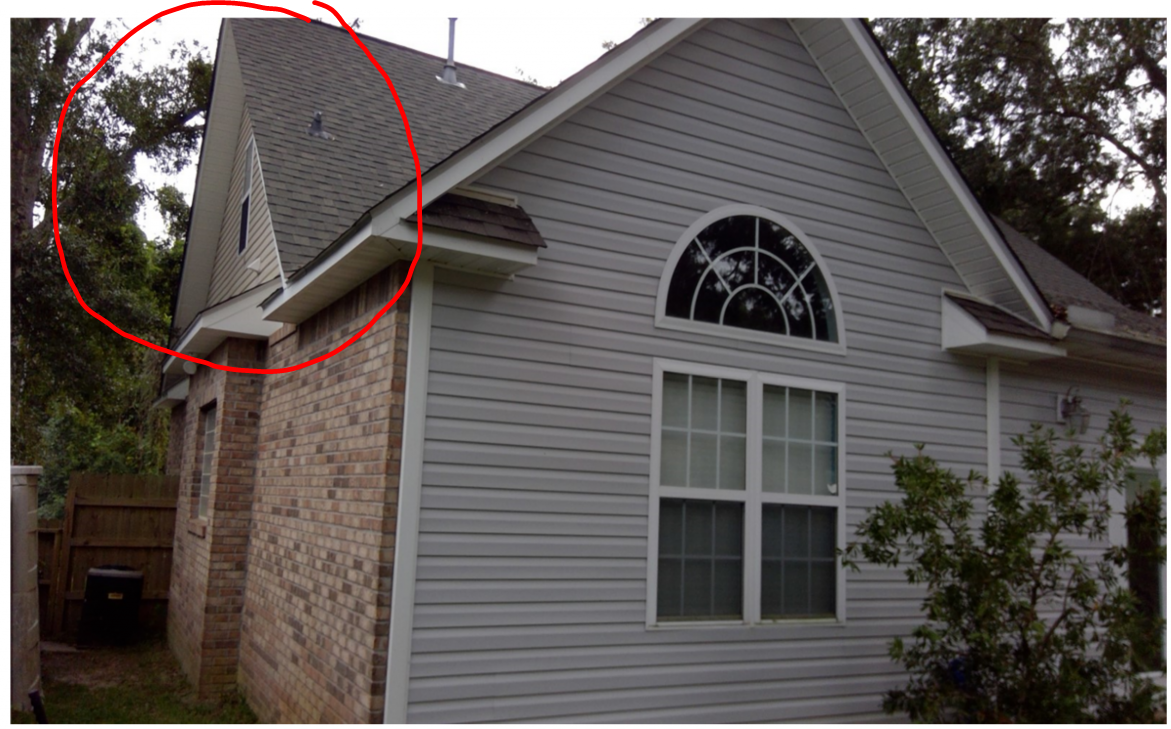 22
Custom interior finishes
23
ITV letters
Existing Business
New Business
Policy allowed to be written using minimum formula associated with the Quality Grade disclosed on application.
Visit home for inspection asap
After inspection, ITV letters disclosed (all interested parties) to show suggested minimum using data gathered on site.
If no response or action, policy will be increased to estimated minimum, 30 days post-disclosure.
24
Appropriate Coverage Limits
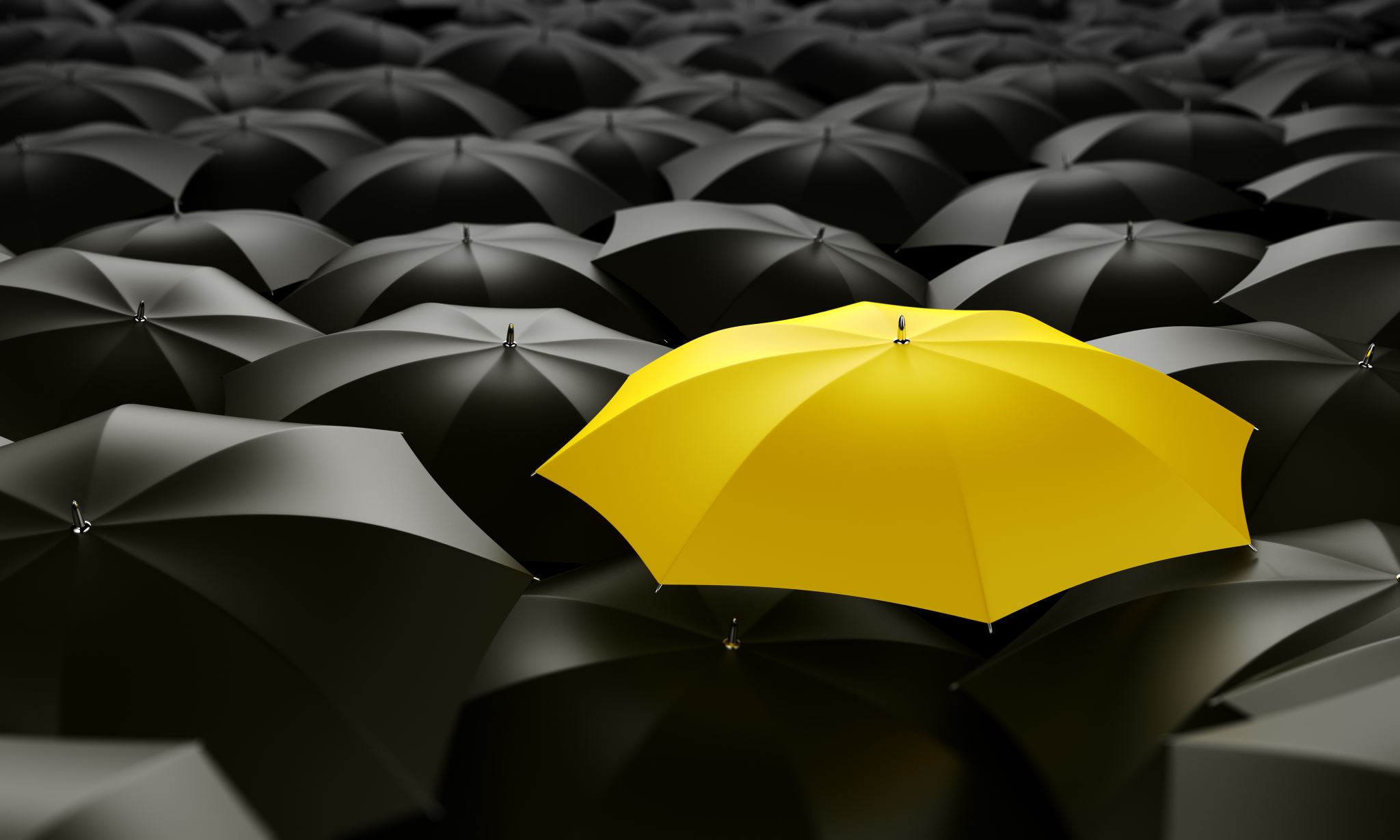 25
Policy Limit Options
Actual Cash Value
Replacement Cost Value
Uses factors such as age, condition of structure to factor depreciation into minimum required limit.
Lower premiums
Does not ensure payment for the home to be fully restored in a total loss.
Based on current market price of comparable building materials. 
Higher premiums
Intended to replace/restore home to new construction levels.
26
Allow agent to participate in Limit Debate
27
Explaining Property Values to Insureds:
Market Value  $105,000



Replacement Cost  $440,000



Actual Cash Value  $225,000
28
Explaining Property Values to Insureds:
Market Value  $319,000



Replacement Cost   $120,000



Actual Cash Value-  $80,000
29
Total Loss Recovery factors: Fire vs Wind event
30
Should I have the same policy coverage limit on both my Fire and Wind policies?
Wind Loss
Fire Loss
Likelihood somewhat influenced by geographical factors
Higher risk of large-scale event impacting large market areas, and more susceptible to surge pricing.
Higher likelihood in general
Smaller impact in overall scale, less chance of surge pricing of materials.
31
Ensuring your customer is taken care of
Customer:
Agent:
Price driven mindset: Affordable insurance premium
Adequate coverage to satisfy minimum mortgage requirements
Recover from loss scenarios
Applications that accurately represent the individual’s risk.
Explain the policy intent and limitations.
Knowledge of cost of building materials.
Focus on not only offering low premiums but also ensuring the customer can replace the home fully.
Maintain current contact information and have a secondary contact on file.
32
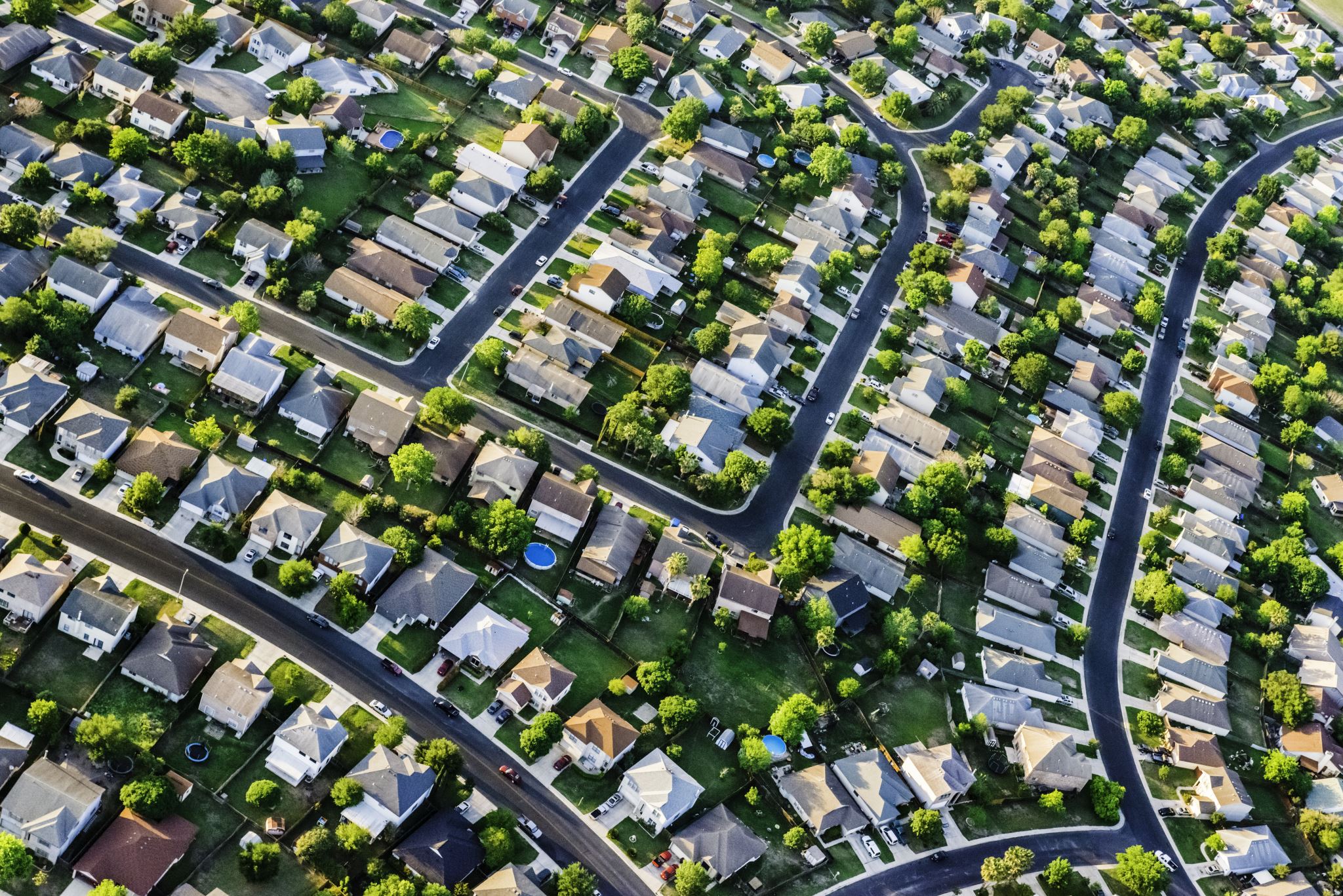 Our common goals
Supplement the Voluntary Market and provide coverage to those who may not qualify for standard policy coverage.
Ensure the risk is insured adequately for policy intent
Enable the Insured to recover from damage and loss.
33
Commercial Applications – Things to Know
The Commercial Limit is $1,000,000 per Building for both Building or Building and Contents.  

If the limit for Building and Contents exceeds the $1M maximum limit – a single location Blanket limit applies – the Coverage is Blanket Building and Contents. 

A Blanket $1M building or building and contents limit can be issued for buildings at one location.  

A Blanket $1M limit building or building and contents limit can be issued for multiple locations however only one multi-location blanket is allowed for one ownership (or combinable ownership) interest.
Situations where a Statement of Values is Required with Application
When Building and Contents coverage is requested, and the combined values are more than $1M. 

When a Blanket $1M limit is requested to cover more than one Building at same location.

When Blanket Building and Contents coverage is requested sharing a $1M limit to cover more than one Building at same location.

When Blanket Building or Blanket Building and Contents Coverage is requested sharing a $1M limit at multiple locations.
Blanket Statement of Value requirements
Commercial Policy Coinsurance
The Base Commercial Policy Form is Actual Cash Valuation &
    requires a Minimum 80% coinsurance limit unless the
    values exceed the $1M limit maximum. Coverage can be 
    endorsed to Replacement Cost Valuation. Coinsurance
    penalties apply if below 80% at time of loss. 

 When values exceed the $1M limit maximum – if the limit divided by the total 
     value is within 80% to 100% there is no coinsurance rate adjustment. The  
     denominator is 100% RCV or ACV value as elected.

When values exceed the $1M limit maximum – if the limit divided by the total 
    value is within 50% to 80% there is a 1.5
  coinsurance rate factor multiplier for premium determination. 
  If limit divided by total value is less than 50% of value a 2.5 rate 
  coinsurance rate multiplier applies to determine premium.
Other Commercial Facts
The Commercial Policy Service Fee is $40 per building subject to a maximum of $400 for buildings at any one covered location.  
When a Commercial application indicates replacement cost in lieu of the base actual cash value coverage, a $50 fee applies per policy and insurance to value is underwritten on a replacement cost basis. 
The percentage deductible applies to the total value (valued by claim at time of loss) for each scheduled building, or total values if the coverage is issued on a blanket basis. 
Single Building - $1M limit, $4M Bldg. Value, 2% deductible, the deductible is $4M X 2% = $80,000
Blanket – 5 Bldgs., $1M limit, $6M Total Values, 5% deductible $300,000.  (Values over $5M minimum deductible 5%).
Commercial HABITATIONAL
Apartments with zero to four family are rated and issued on dwelling coverage forms.

MWUA can only cover exterior building coverage for specific units in an apartment building or townhouse building if the units are rated as a separate fire division (have firewalls and roof parapets allowing for a defined unit coverage approach).  

If there are no firewalls/parapets all units must be covered on a combined Association basis for building coverage.  Segments cannot be covered.
Commercial Habitational Cont.
Condo inside the unit Betterments and Improvements for specific units can be covered.  It the occupancy is primary the coverage is issued on a dwelling form, if the occupancy is secondary/rental it is issued on a commercial policy form and rating basis.  

It helps to provide the “Association” covenants to help determine the insurable interest for individual unit owners to determine the coverage intent/insurable interest that will be checked at time of loss adjustment before a claim payment. Only those buildings with separate fire divisions can be insured in segments within the total building.  

Hotels/Motels classed as “extended stay” with less than 15%
  daily rental use are rated as habitational.
Guidewire Policy System
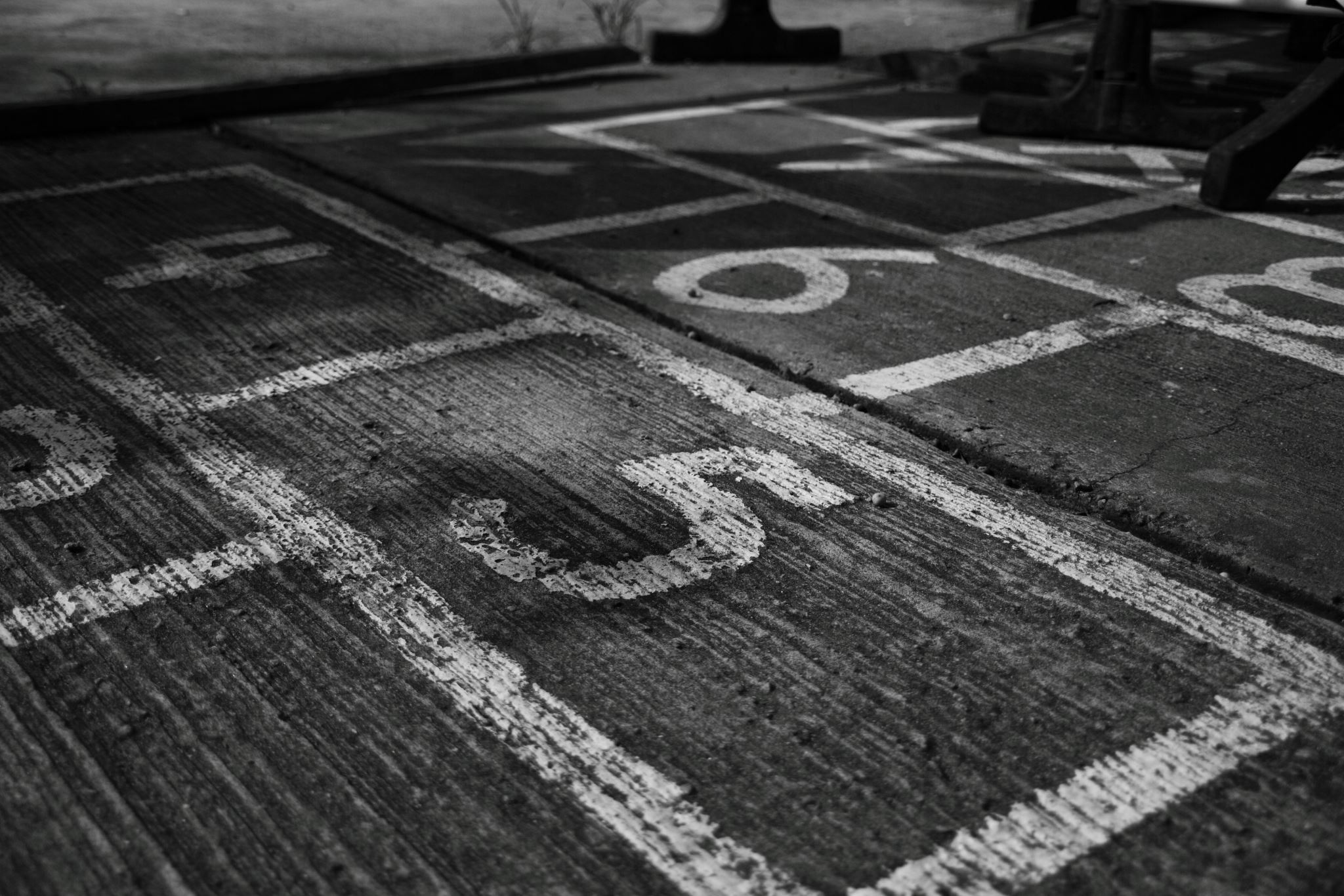 https://mwua.iscs.com/innovation
New Quote/Application Tips
Endorsements
Cancellations
New Application Important Points
Break – 10 Minutes
FORTIFIED HOME PRESENTATION
IBHS & SMART HOME AMERICA
The Claims Process
MWUA Claim Manager – Mike McGehee

MWUA contracts with Eberl Claim Services (a COR Partners Subsidiary) that acquired U.S. Adjusting Services Irving, TX as the Claim Administration Firm for MS Plans Claims (MWUA and MRPIUA).  

Responsible for managing and supervising the entire claims process, collaboration and communication of the MWUA catastrophe plan.

Maintain a supervisory and managerial role throughout the claims handling process- Field Adjusters, Examiners, Call Center, Finalization of claims. 

Has dedicated staff to service all claims for non-catastrophic and catastrophic events.

Maintains the MS Plans call center 24/7 365 days a year.
The Claims Process (cont.)
Eberl Claim Services maintains a roster of their own Adjusters (500), Examiners (75) and Trainers (37) 

Contracts with Independent Adjusters to provide claims adjustment services to inspect and adjust a particular claim

Uses POD concept for rapid expansion of claim examiner staffing.

Developed a panel of expert partners to provide key services 
Engineers
Roofing consultants
Ladder assist
The Claims Process (cont.)
Independent Adjuster Panel
Eberl Claims has agreements with five national independent adjusting firms to provide in excess of 500 Adjusters and Examiners
Small Event (0-1000 claims):  Will handle with staff adjusters
Medium Event (1000-2,500 claims): Staff, POD engagement and 2 firms
Moderate Event (2,500-4,500 claims):  Staff, PODs (2-4) and all firms
Major Event (4,500 – up):  All staff, PODs and all firms activated

Training and Certification
Catastrophe Adjuster Training Institute 
14,000-square foot facility which showcases 30+ damage and material mockup structures
Certified Xactimate trainers
Hands on property training facility.  
CATI has already held nine MS Plans Certification training classes remotely and in house. 
All field Adjusters and Examiners are to be Certified through rigorous testing and examination
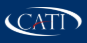 Reporting A Claim
Dwelling Forms Revised Eff. 2-1-2020 – RCV or ACV Form
Updated RCV and ACV policy Definitions

Actual Cash Value” means replacement cost less depreciation, which includes depreciation of materials and labor used to calculate replacement cost.

“Depreciation” means deductions to labor and materials, based on age, usage, wear and tear, condition, and other similar factors.
“Replacement Cost” means the cost for materials and labor to repair or replace with like kind and quality and for like use without deductions for depreciation.

Important! - On RCV, a depreciation hold back is applied until repair or replacement is complete.
Depreciation is Calculated in Xactimate
New RCV Form
New RCV form Loss Settlement provisions:
Co-Insurance clause is removed
Claims remain settled on an ACV basis (RCV loss less Depreciation)
Insured receives an initial ACV payment 
Insured can recover depreciation withheld if repair or replacement is complete, or notification to MWUA of your intent to repair or replace the damaged or destroyed structure within 180 days of the date of loss.
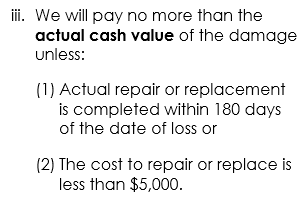 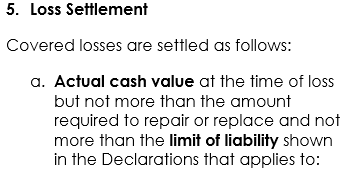 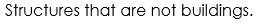 RCV Form – Depreciation Holdback
Insured receives a Settlement Letter
Settlement Letter is sent to the insured that contains the following paragraph
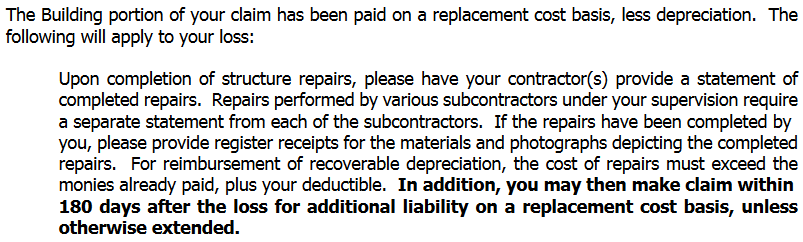 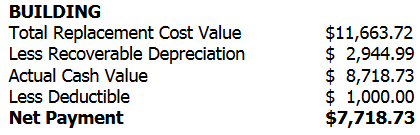 ACV form
New ACV form Loss Settlement provisions:
Claims are settled on an ACV basis (RCV loss less Depreciation)
Insured receives an initial ACV payment 
There is no other recovery or follow up payment
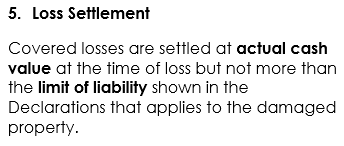 Claims - What has happened in the past two years?
Hurricane Zeta – October 28, 2020
4658 claims reported
First real time test for Eberl Claims
Call center load issues
Claim examiner load issues
Handling claims during Covid – 19 lockdowns
First large claim volume with new RCV and ACV policies
Large number of roofs replaced
Many claims with recoverable depreciation/holdback taken
Claims remained open with remaining recoverable depreciation/holdback 
MWUA RCV Policy allows 180 days to make claim for recoverable depreciation/holdback 
Based on volume, supply issues, labor issues, an extension was granted April 2021
Three letters followed the initial settlement letter explaining the recoverable depreciation/holdback process
Claims - What has happened in the past two years?
Hurricane Ida – August 29, 2021
309 claims reported
Many had not reported Zeta claims
Declinations due to unrepaired Zeta damages
Second real time test for Eberl Claims
New Rule – Adding an Annual Inflation Guard
With MS Insurance Department approval and completion of Policy System Programming, MWUA plans to add a Dwelling & Mobile Home annual inflation guard process to new business & annual renewals (Does not apply to Commercial policies).

Reasons for implementing an annual inflation guard adjustment to policy scheduled limits before the rating factors are applied for premium quotation:

   1. Material and Labor Costs are reaching high single to 
        double digit increases annually.
   2. Inflation Guard being implemented to help policyholders
       keep pace with inflation for coverage needs.
   3. Helps prevent inadequate coverage for rebuilding at time
       of loss.
Inflation Guard Continued
The target effective date is 4-1-2023 for Dwelling form policies (both RCV and ACV & dwelling/mobile home).  The inflation guard adjustment factor will be determined once annually using the ISO/Verisk material and labor reconstruction cost reports for Mississippi (average of the most recent 4 quarter reports used as a guide for determination).  

On first year implementation, a policyholder notice will accompany the first impacted renewal policy quotes explaining the policy building limits were adjusted by an X% inflation guard factor applied as the first step in the rating algorithm process for premium computation.  

Example – expiring building limit $100,000, inflation guard factor 10%, adjusted limit is $110,000 subject to the current     rating program in effect for the next term premium quote.
Inflation Guard Continued
New and Renewal policies will include an inflation guard endorsement that will provide the inflation guard adjustment factor for application to the next policy anniversary renewal quote.  This means the issued policy will provide the next policy term factor one year in advance. Renewal quotes release 60 days ahead of policy expiration dates.  The adjusted limit applies to the next term renewal policy and adjusts the limit effective the next anniversary renewal effective date. 

MWUA will continue periodic renewal update site inspections
    but will contemplate the upcoming renewal inflation guard 
  adjustment in the underwriting letter writing process when a
  given risk appears to require a limit adjustment based on site 
  inspection.
Questions and Answers?
Thanks For Attending!!